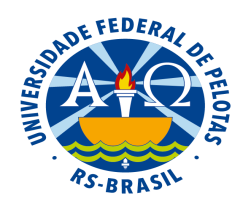 UNIVERSIDADE FEDERAL DE PELOTAS
Universidade Aberta do SUS UNA/SUS
Departamento de Medicina Social
Programa de Especialização em Saúde da Família
Melhoria da atenção pré-natal e puerpério na UBSLuís Gonzaga da Cunha, Esperantina-PI
Holean Francisco Rodrigues Costa
Melhoria da atenção pré-natal e puerpério na UBS Luís Gonzaga da Cunha, Esperantina-PI
Análise Situacional
Esperantina;
Unidade Luís Gonzaga da Cunha:
Estrutura física;
Equipe;
Equipamentos e instrumental;
Medicamentos;
Vacinação;
Exames.
Melhoria da atenção pré-natal e puerpério na UBS Luís Gonzaga da Cunha, Esperantina-PI
Análise Situacional
Figura 1 – Unidade Básica de Saúde Luís Gonzaga da Cunha
Melhoria da atenção pré-natal e puerpério na UBS Luís Gonzaga da Cunha, Esperantina-PI
Análise Estratégica
Projeto de Intervenção;
Justificativa
Cobertura pré-natal de 72% e puerperal de 86%;
Início de pré-natal tardio;
Uso inadequado de Ferro oral e Ácido fólico;
Demora dos exames;
Desconhecimento da importância do pré-natal;
Poucas e tardias consultas puerperais;
Dados escassos.
Melhoria da atenção pré-natal e puerpério na UBS Luís Gonzaga da Cunha, Esperantina-PI
Análise Estratégica
Objetivos e Metas
Objetivo geral: Melhorar a atenção;
Objetivos específicos e metas:
Ampliar a cobertura de pré-natal (90%);
Melhorar a qualidade da atenção ao pré-natal (ingresso no primeiro trimestre; um exame ginecológico por trimestre; um exame de mamas; exames laboratoriais; sulfato ferroso e ácido fólico; vacinas; avaliação de necessidade e primeira consulta odontológica);
Melhorar a adesão ao pré-natal (busca de faltosas);
Melhoria da atenção pré-natal e puerpério na UBS Luís Gonzaga da Cunha, Esperantina-PI
Análise Estratégica
Objetivos específicos e metas:
Melhorar o registro do programa de pré-natal (ficha-espelho);
Realizar avaliação de risco;
Promover a saúde no pré-natal (orientação nutricional ; aleitamento materno; cuidados com RN; anticoncepção após o parto; riscos do tabagismo e do álcool; higiene bucal);
Ampliar a cobertura da saúde bucal no pré-natal (primeira consulta para 90%);
Melhoria da atenção pré-natal e puerpério na UBS Luís Gonzaga da Cunha, Esperantina-PI
Análise Estratégica
Objetivos específicos e metas:
Melhorar a qualidade da saúde bucal no pré-natal (tratamento a 100% das gestantes);
Melhorar a adesão das gestantes à saúde bucal;
Melhorar o registro da saúde bucal no pré-natal;
Ampliar a cobertura de puerpério (90%);
Melhorar a qualidade da atenção ao pré-natal e puerpério (consulta puerperal antes dos 42 dias após o parto; examinar mamas, abdome; exame ginecológico; estado psíquico; intercorrências, anticoncepção);
Melhoria da atenção pré-natal e puerpério na UBS Luís Gonzaga da Cunha, Esperantina-PI
Análise Estratégica
Objetivos específicos e metas:
Melhorar a adesão do puerpério (busca das sem consultas até 30 dias pós-parto);
Melhorar o registro do programa de puerpério (ficha para 100%);
Promover a saúde no puerpério (cuidado do RN; aleitamento materno exclusivo; planejamento familiar)
Metodologia
Monitoramento e avaliação;
Organização e gestão do serviço;
Melhoria da atenção pré-natal e puerpério na UBS Luís Gonzaga da Cunha, Esperantina-PI
Análise Estratégica
Metodologia
Engajamento público;
Qualificação na prática clínica.
Indicadores
Ex: Proporção de gestantes com prescrição de sulfato ferroso e ácido fólico
Número de gestantes com prescrição de suplementação de sulfato ferroso e ácido fólico conforme protocolo

Número de gestantes cadastradas no Programa de Pré-natal pertencentes à área de abrangência da unidade de saúde
Melhoria da atenção pré-natal e puerpério na UBS Luís Gonzaga da Cunha, Esperantina-PI
Análise Estratégica
Figura 2 - Cronograma
Melhoria da atenção pré-natal e puerpério na UBS Luís Gonzaga da Cunha, Esperantina-PI
Relatório da Intervenção
Ações desenvolvidas;
Ações previstas que não foram realizadas;
Coleta e sistematização dos dados;
Viabilidade de incorporação das ações na rotina da unidade.
Melhoria da atenção pré-natal e puerpério na UBS Luís Gonzaga da Cunha, Esperantina-PI
Relatório da Intervenção
Figura 3 – Atendimento pré-natal
Melhoria da atenção pré-natal e puerpério na UBS Luís Gonzaga da Cunha, Esperantina-PI
Relatório da Intervenção
Figura 4 - Atividade de grupo com gestantes na UBS
Melhoria da atenção pré-natal e puerpério na UBS Luís Gonzaga da Cunha, Esperantina-PI
Relatório da Intervenção
Figura 5 - Ficha-espelho pré-natal e puerpério
Melhoria da atenção pré-natal e puerpério na UBS Luís Gonzaga da Cunha, Esperantina-PI
Relatório da Intervenção
Figura 6 - Ficha-espelho pré-natal e puerpério (verso)
Melhoria da atenção pré-natal e puerpério na UBS Luís Gonzaga da Cunha, Esperantina-PI
Avaliação da Intervenção
Resultados
Pré-natal
Aumento da cobertura de 72% para 100%;
100% das gestantes com solicitação de exames laboratoriais;
100% das gestantes com prescrição de sulfato ferroso e ácido fólico;
Sem gestantes faltosas;
100% com registro na ficha-espelho;
Melhoria da atenção pré-natal e puerpério na UBS Luís Gonzaga da Cunha, Esperantina-PI
Avaliação da Intervenção
Pré-natal
100% das gestantes com orientação nutricional e promoção do aleitamento materno;
100% das gestantes com orientações sobre os riscos do tabagismo e do uso de álcool e drogas;
Sem assistência odontológica às gestantes;
Melhoria da atenção pré-natal e puerpério na UBS Luís Gonzaga da Cunha, Esperantina-PI
Avaliação da Intervenção
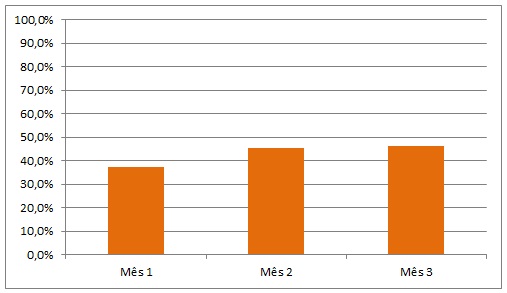 37,5% (9)
46,2% (12)
Gráfico 1: Proporção de gestantes captadas no primeiro trimestre de gestação
Melhoria da atenção pré-natal e puerpério na UBS Luís Gonzaga da Cunha, Esperantina-PI
Avaliação da Intervenção
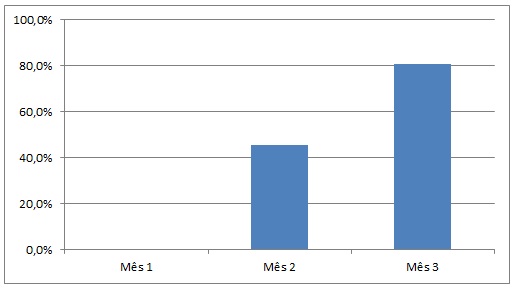 0%
80,8% (21)
Gráfico 2: Proporção de gestantes com pelo menos um exame ginecológico por trimestre
Melhoria da atenção pré-natal e puerpério na UBS Luís Gonzaga da Cunha, Esperantina-PI
Avaliação da Intervenção
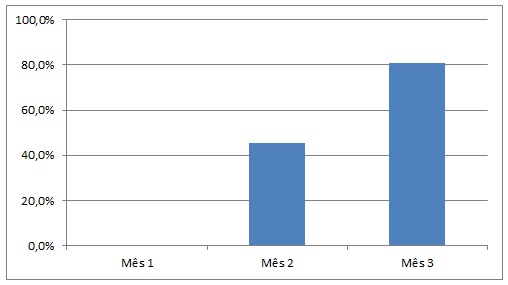 0%
80,8% (21)
Gráfico 3: Proporção de gestantes com  pelo menos um exame das mamas durante o pré-natal
Melhoria da atenção pré-natal e puerpério na UBS Luís Gonzaga da Cunha, Esperantina-PI
Avaliação da Intervenção
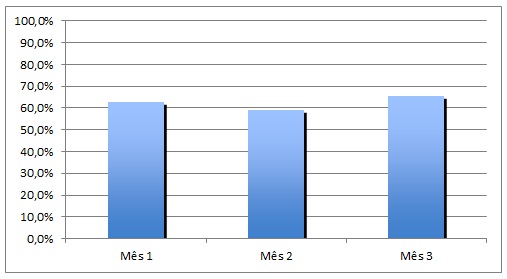 62,5% (15)
65,4% (17)
Gráfico 4: Proporção de gestantes com  o esquema da vacina anti-tetânica completo
Melhoria da atenção pré-natal e puerpério na UBS Luís Gonzaga da Cunha, Esperantina-PI
Avaliação da Intervenção
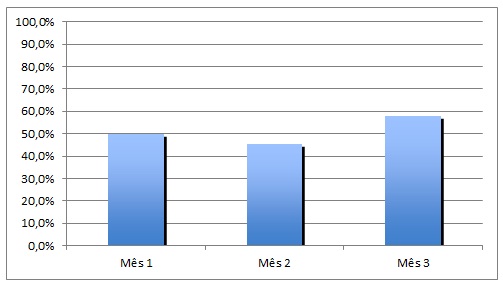 50,0% (12)
57,7% (15)
Gráfico 5: Proporção de gestantes com  o esquema da vacina de Hepatite B completo
Melhoria da atenção pré-natal e puerpério na UBS Luís Gonzaga da Cunha, Esperantina-PI
Avaliação da Intervenção
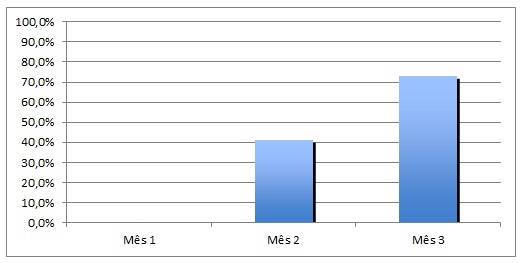 0%
73,1% (19)
Gráfico 6: Proporção de gestantes e puérperas com orientação sobre higiene bucal
Melhoria da atenção pré-natal e puerpério na UBS Luís Gonzaga da Cunha, Esperantina-PI
Avaliação da Intervenção
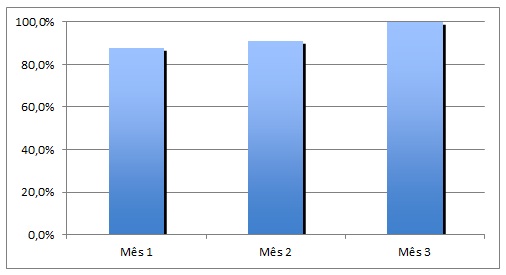 87,5% (21)
100% (26)
Gráfico 7: Proporção de gestantes com avaliação de risco gestacional
Melhoria da atenção pré-natal e puerpério na UBS Luís Gonzaga da Cunha, Esperantina-PI
Avaliação da Intervenção
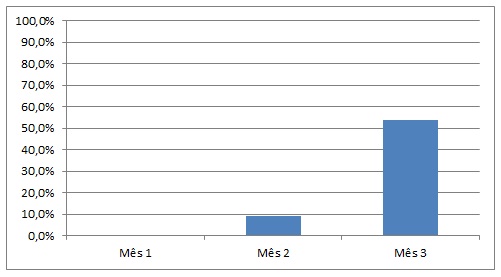 0%
53,8% (14)
Gráfico 8: Proporção de gestantes que receberam orientação sobre cuidados 
                 com o recém-nascido
Melhoria da atenção pré-natal e puerpério na UBS Luís Gonzaga da Cunha, Esperantina-PI
Avaliação da Intervenção
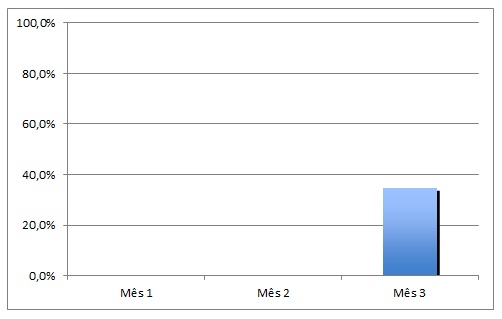 0%
34,6% (9)
Gráfico 9: Proporção de gestantes com orientação sobre anticoncepção após o parto
Melhoria da atenção pré-natal e puerpério na UBS Luís Gonzaga da Cunha, Esperantina-PI
Avaliação da Intervenção
Resultados
Puerpério
Aumento da cobertura de 86% para 100%;
100% das puérperas com consulta antes dos 42 dias após o parto, com mamas examinadas, com abdome avaliado e com exame ginecológico;
100% das puérperas com avaliação do estado psíquico e com avaliação de intercorrências;
Todas com consulta de puerpério antes de 30 dias após o parto;
Melhoria da atenção pré-natal e puerpério na UBS Luís Gonzaga da Cunha, Esperantina-PI
Avaliação da Intervenção
Puerpério
100% foram registradas adequadamente;
100% das puérperas com orientações sobre aleitamento materno e cuidados com o RN;
Melhoria da atenção pré-natal e puerpério na UBS Luís Gonzaga da Cunha, Esperantina-PI
Avaliação da Intervenção
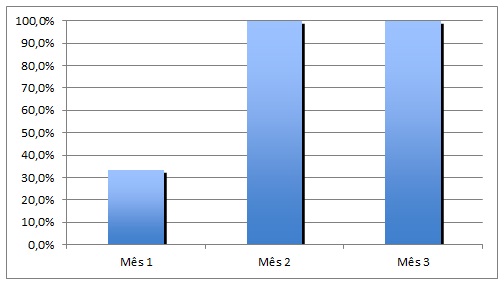 33,3% (1)
100% (5)
Gráfico 10: Proporção de puérperas com prescrição de algum método de anticoncepção
Melhoria da atenção pré-natal e puerpério na UBS Luís Gonzaga da Cunha, Esperantina-PI
Processo Pessoal de Aprendizagem
Obrigado!